Time  Series Forecasting
Sadia Qamar
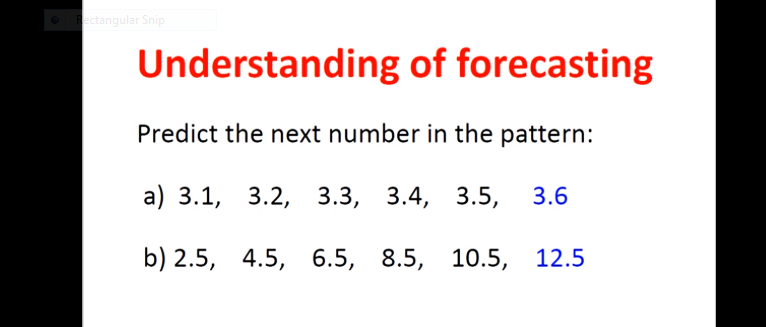 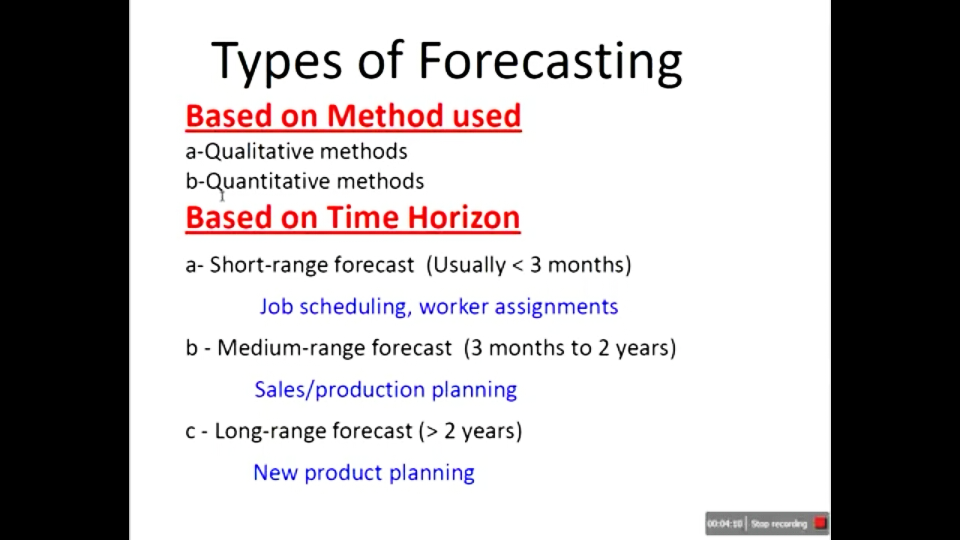